Муниципальное бюджетное дошкольное образовательное учреждение  детский сад № 16 «Ивушка»
 Старооскольского городского округа
КРОССВОРД
« любите ли ВЫ театр?»
Воспитатели: Кныш Л.Н.Позднякова Т.А.
Г. Старый Оскол
2019г.
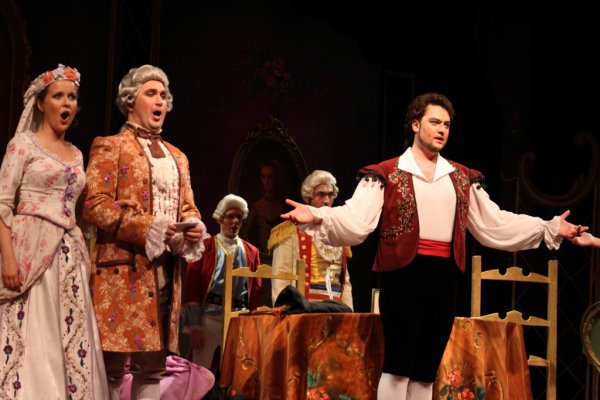 Как называется театр, где актёры не разговаривают , а поют?
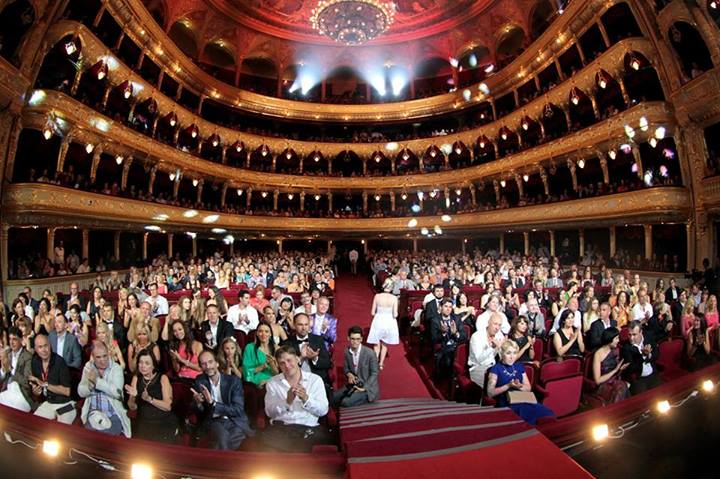 Место представлений, зрелищ?
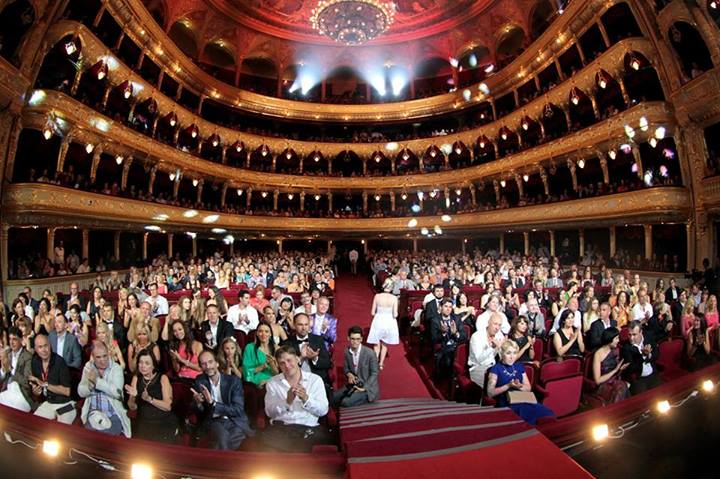 Театральная публика?
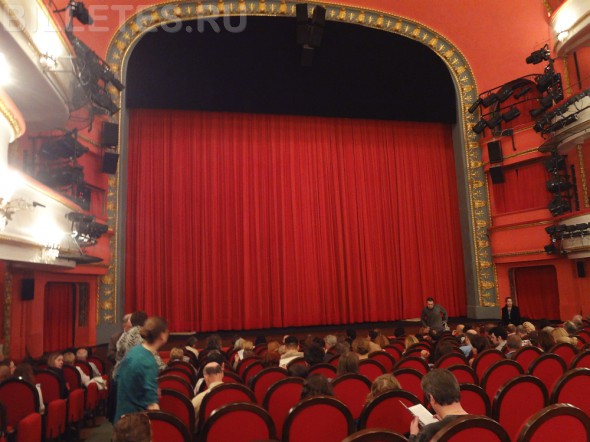 Перерыв между действиями спектакля?
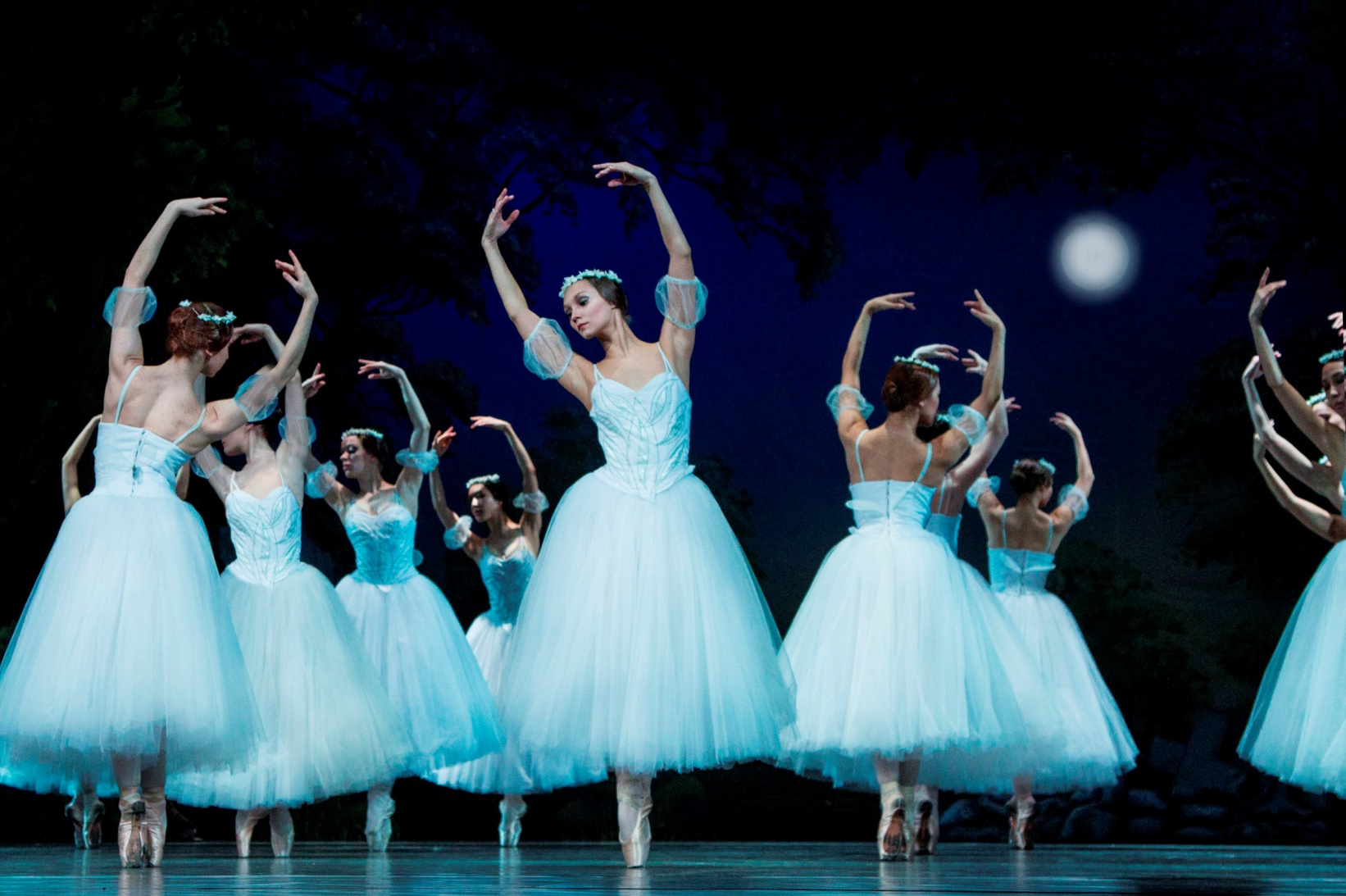 Театр, где артисты исполняют свои роли с помощью танца?
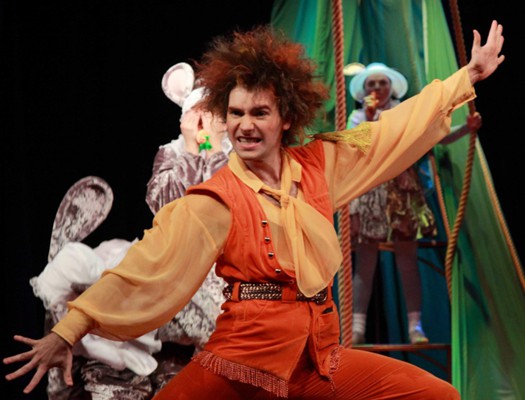 Человек, исполняющий роль на сцене?